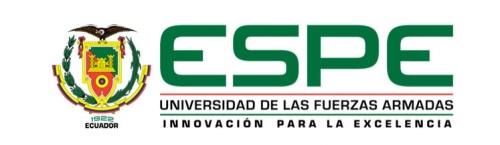 MAESTRÍA EN PLANIFICACIÓN Y DIRECCIÓN ESTRATÉGICA
Desarrollo de una Herramienta Informática Modular Basada en Plataforma Web para la Optimización del Proceso de Planificación Estratégica de Pequeñas Y Medianas Empresas del DMQ.
Autores:
Santiago Alvarez A.
Caroline Tamayo L.
Tutor:
Ing. Francis Salazar
CONTENIDO DE LA TESIS
CAPÍTULO I : Antecedentes
CAPÍTULO II : Fundamentación Teórica
CAPÍTULO III: Diseño de la Herramienta Informática 
CAPÍTULO IV: Construcción de la Herramienta
CAPÍTULO V: Implementación y Validación de la Herramienta
CAPÍTULO VI: Discusión
CAPÍTULO I : Antecedentes
CAPÍTULO II Fundamentación Teórica
Proceso de Planificación Estratégica
Proceso de Planificación Estratégica
PYMES
Conjunto de pequeñas y medianas empresas que de acuerdo a su volumen de ventas, capital social, cantidad de trabajadores, y su nivel de producción o activos presentan características propias de este tipo de entidades económicas

Realidad de la Gestión empresarial de PYMES es que más del 45% de líderes organizacionales dedican menos de una hora para evaluar y ajustar la estrategia.
Herramientas Informáticas
Son programas, aplicaciones o simplemente instrucciones usadas para efectuar otras tareas de modo más sencillo, es cualquier programa o instrucción que facilita una tarea.
CAPÍTULO III : Diseño de la Herramienta
CAPÍTULO IVConstrucción de la Herramienta
Construcción de la Herramienta
Método Ágil SCRUM 
Gestión de Proyectos (Actores, Reuniones y Artefactos)

Sprint 0
Planificación inicial del proyecto, definición y priorización de requerimientos Backlog
Sprint 1 – 5 
Desarrollo de Módulos: Administración, Perfil de Usuario, Análisis Filosófico, Análisis Matricial y Direccionamiento Estratégico
Plataforma de Funcionamiento
open source: Linux, Apache, MySQL y PHP
Herramienta para control y seguimiento
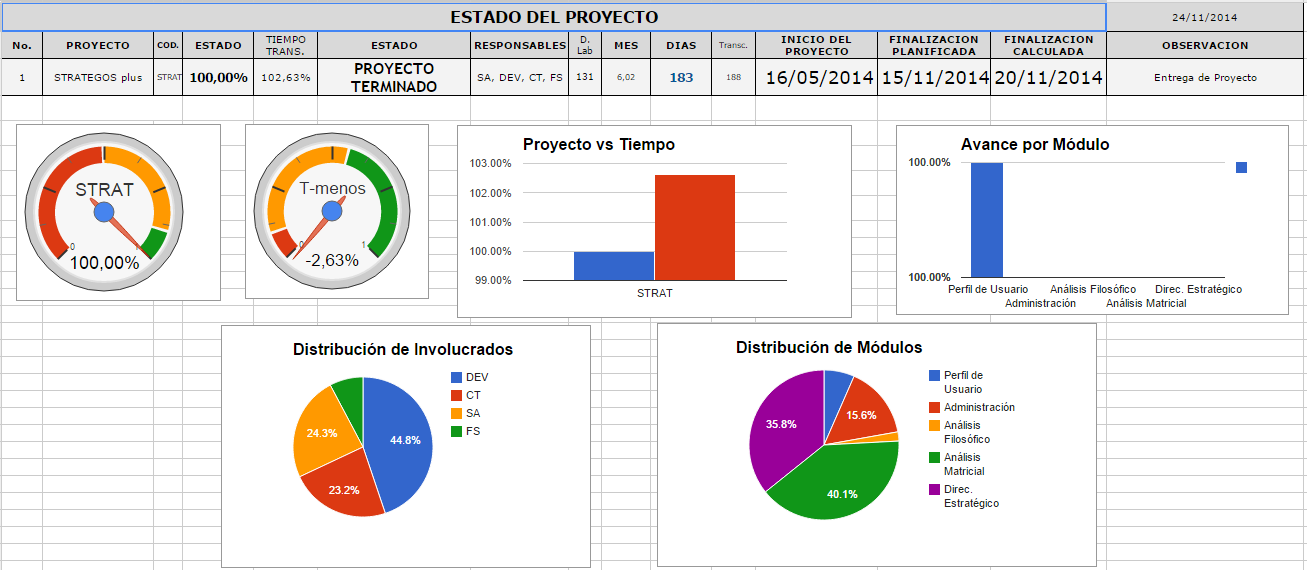 CAPÍTULO VImplementación y Validación de la Herramienta
Qué es STRATEGOS – PLUS?
Es una aplicación web cuyo propósito es OPTIMIZAR el proceso de Planificación Estratégica

Su inteligencia está basada en una metodología probada de planificación y control
Características Principales
Es parametrizable
Es una aplicación multi-usuario basada en roles
Es multi-empresa
Maneja varios períodos de Planificación
Proceso Optimizado
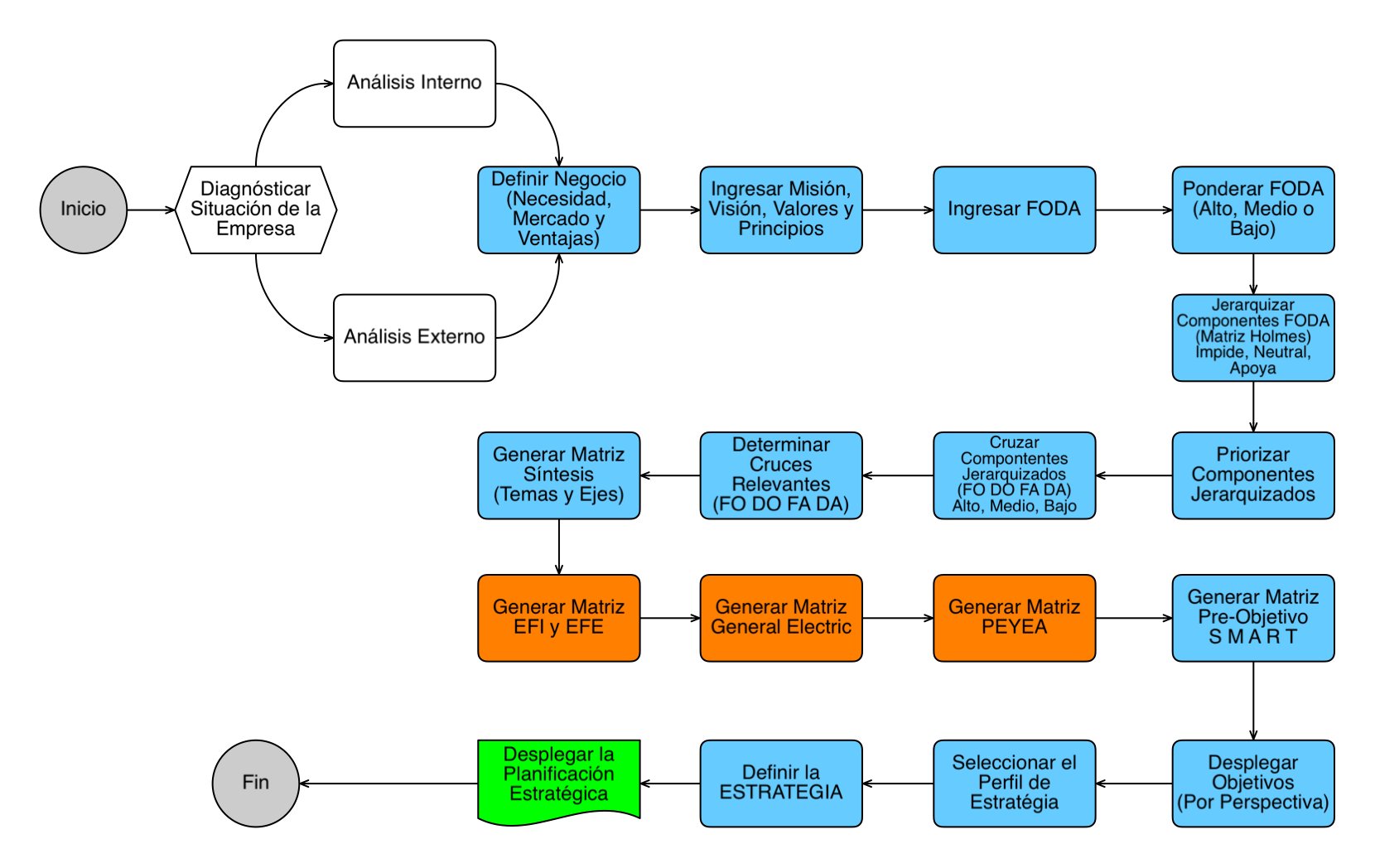 Ventajas
Optimización de tiempo
Reducción de errores al ingreso de datos
Integridad durante el procesamiento de datos
Facilidad para actualización de Datos 
Generación automática de documentación en formato PDF
Posibilidad de integración con otras herramientas
Posibilidad de crecimiento en funcionalidad
Demo
Strategos - PLUS
CAPÍTULO VIDiscusión
Discusión
En el ámbito de esta investigación, se pudo observar que la mayoría de organizaciones del sector privado no desarrollan una planificación estratégica. 

Las organizaciones o PYMES que si realizan un diagnóstico estratégico, lo desarrollan de manera manual, sin el apoyo herramientas informáticas apropiadas para el procesamiento de información, por lo tanto el diagnóstico estratégico puede contener errores.

El análisis, ponderación, jerarquización y cruces de información de la planificación estratégica, con frecuencia se los realiza más de una vez, durante las repeticiones existe una alta probabilidad de incorporar juicios de valor opuestos para una misma variable
Discusión
La herramienta informática permite modificar los datos de entrada del proceso de planificación y mantenerlos dentro de la estructura lógica de forma coherente durante todo el proceso de análisis, permitiendo así comprender cada uno de los pasos y afinarlos de ser necesario.

La determinación de temas y ejes pueden ser definidos mediante STRATEGOS - PLUS, ya que cuenta con una lista basada en las perspectivas y subperspectivas que facilitan establecer el eje y colegir a partir de éste el tema.
Discusión
STRATEGOS - PLUS, por ser una herramienta basada en plataforma web y open source, es accesible desde cualquier lugar y en cualquier momento, de esta forma se facilita el análisis y mantenimiento de la información.

La herramienta informática obedece a estándares de diseño, arquitectura y desarrollo de software, lo que permite complementarla y extenderla con el desarrollo de nuevos módulos, uno de ellos el Cuadro de Mando Integral mediante el cual será posible realizar el control de los indicadores definidos para la consecución de la estrategia definida.
Muchas gracias !